Построение классификаторов для лесных и обрабатываемых земель по данным космических снимков БКА
А.А. Золотой, Е.А. Войтович
УП «Геоинформационные системы» НАН Беларуси
Сентябрь 2022
Связанность работы с научными программами
1. Работа выполняется в рамках Подпрограммы 6 «Исследование и использование космического пространства в мирных целях» Государственной программы Республики Беларусь «Наукоёмкие технологии и техника» на 2021 – 2025 годы.

2. Наименование мероприятия «Разработать программный комплекс автоматизированного сличения ретроспективных и оперативных данных дистанционного зондирования Земли для оптимизации работ по аэрофотосъёмке и ведению земельно-информационной системы Республики Беларусь»
2
Космические снимки БКА
47 506 px
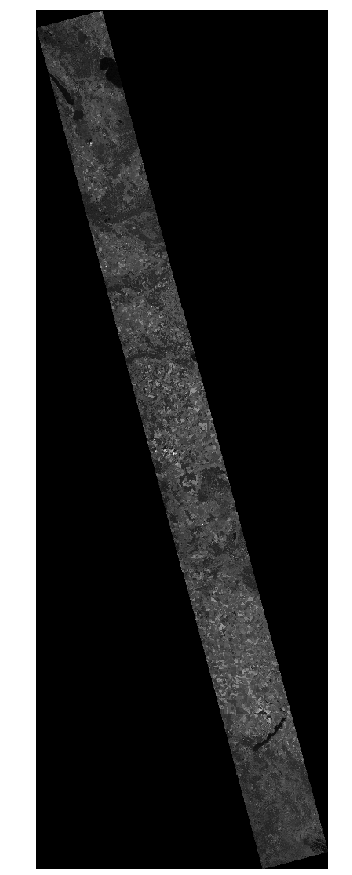 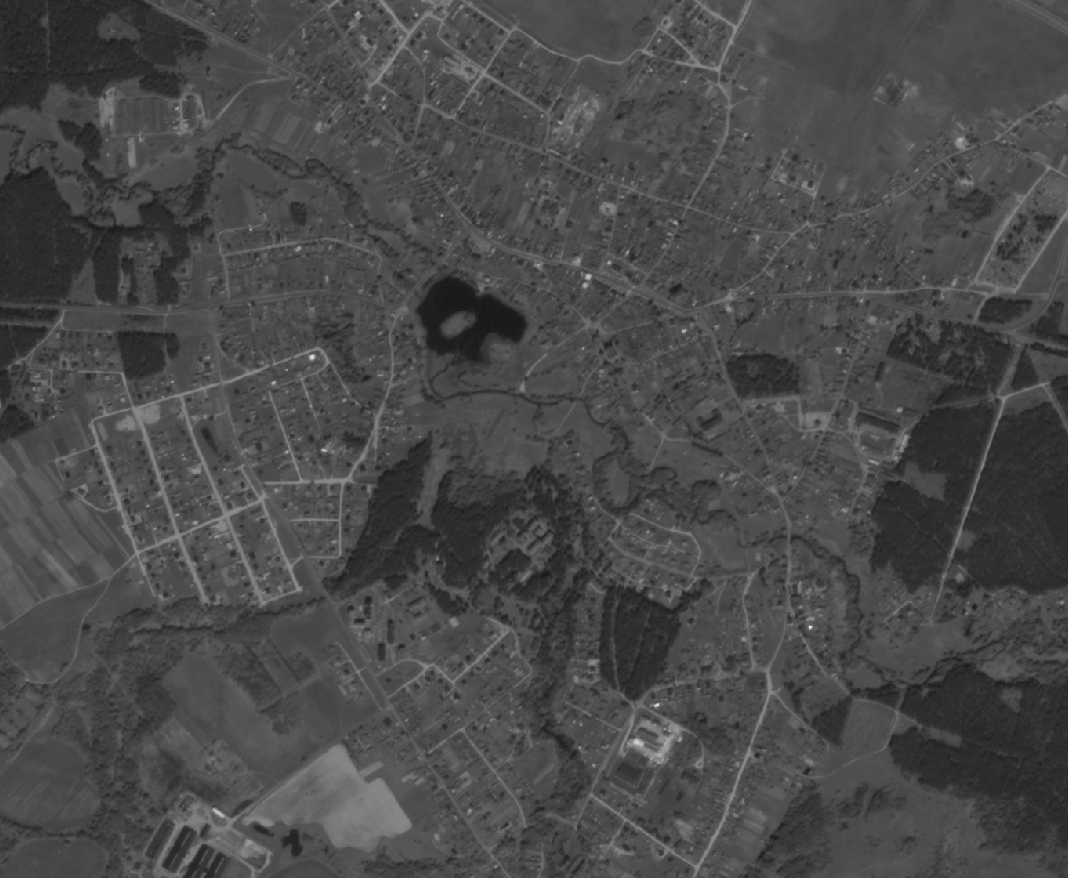 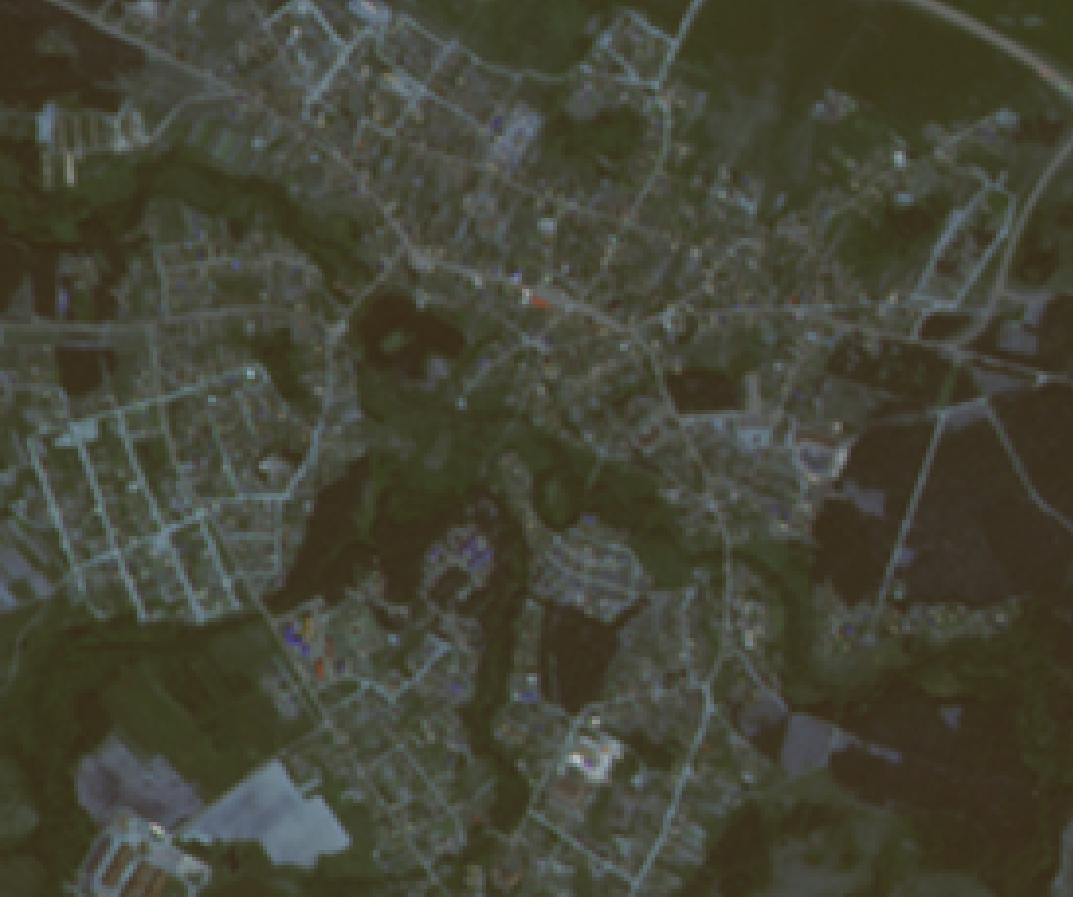 140 117 px
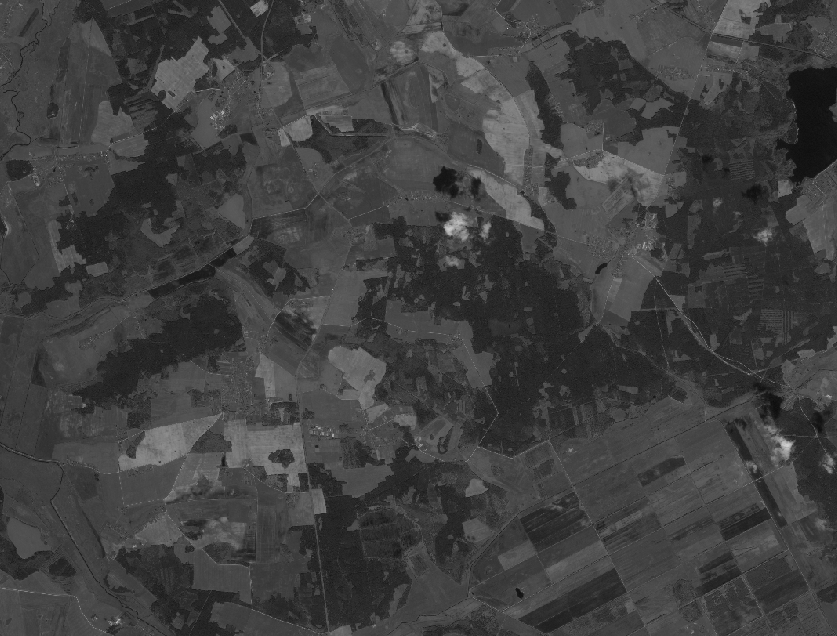 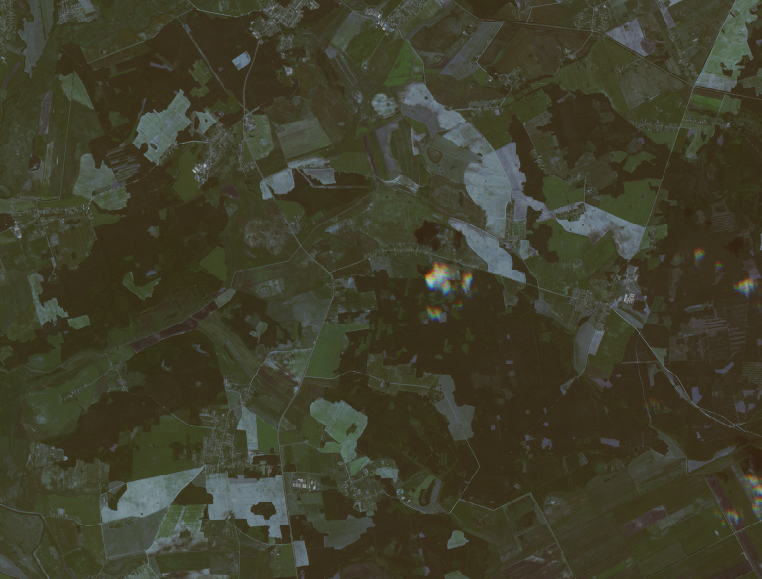 Панхроматические и мультиспектральные космические изображения
Космические снимки формата GeoTiff
3
Типы искусственных нейронных сетей
Многослойный персептрон (MLP – Multilayer Perceptron)
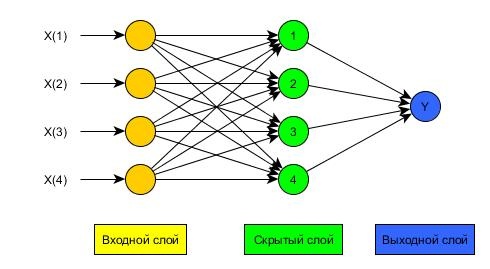 4
Типы искусственных нейронных сетей
Свёрточные нейронные сети (CNN – Convolutional Neural Network)
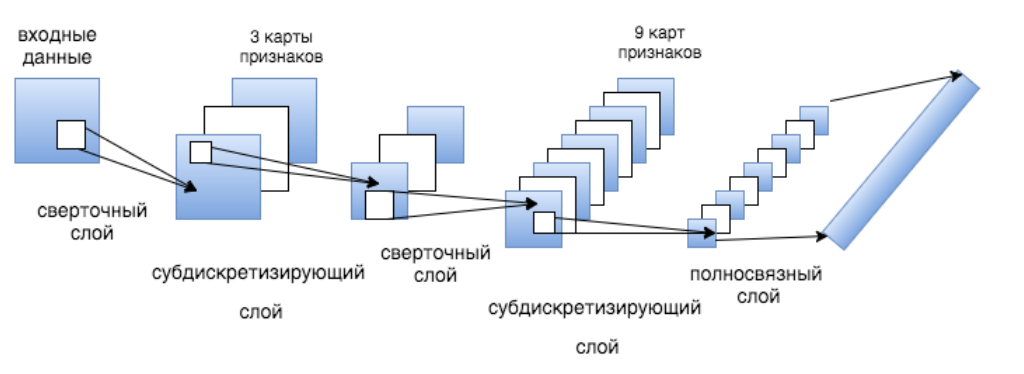 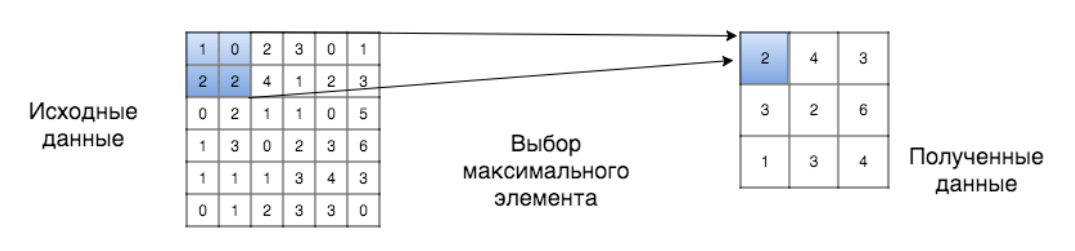 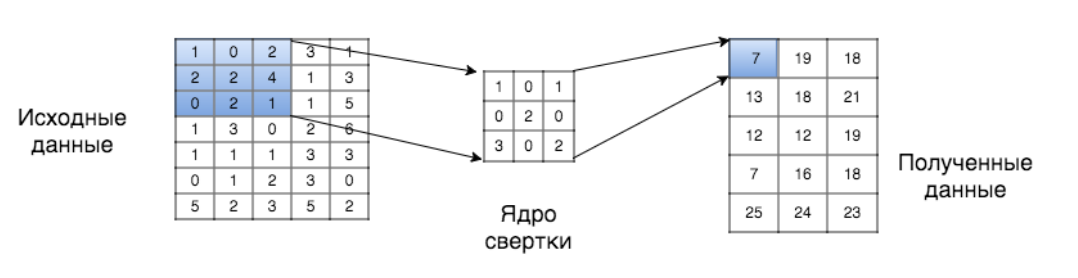 Сверточный слой
Cубдискретизирующий слой
5
Исходные данные для класса «Поле»
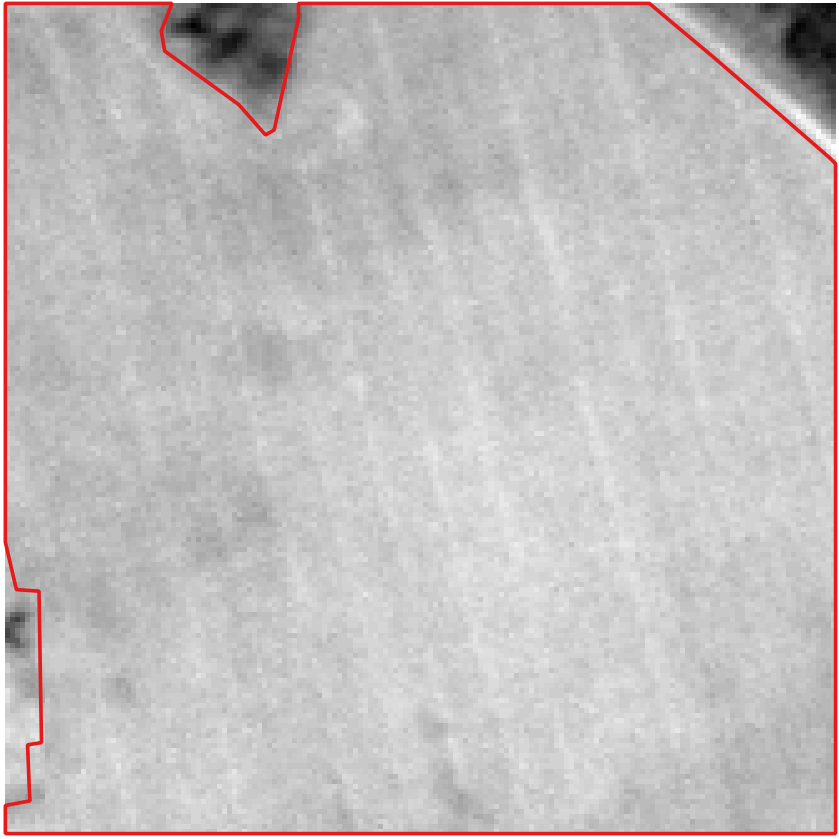 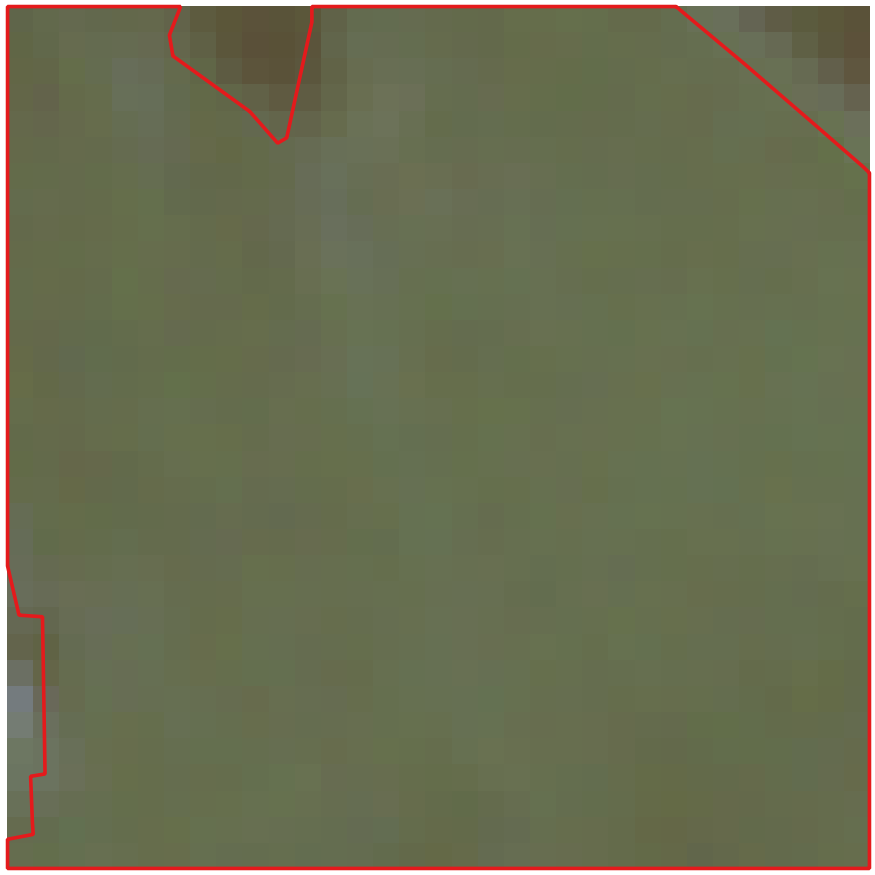 Панхроматическое КИ
Мультиспектральное КИ
6
Формирование обучающей выборки
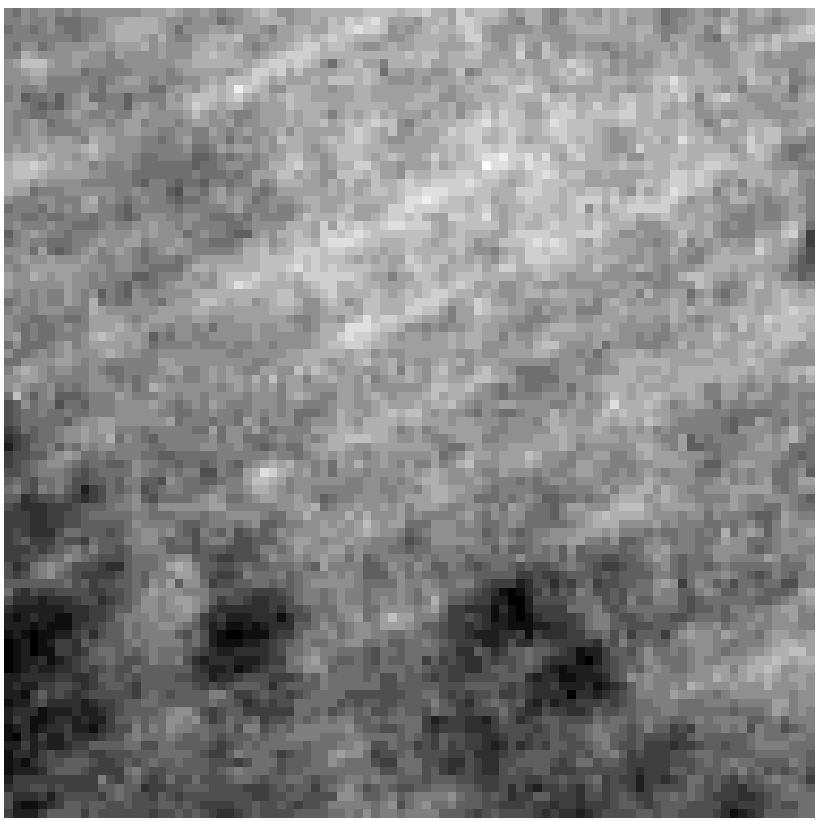 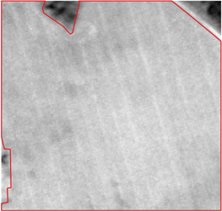 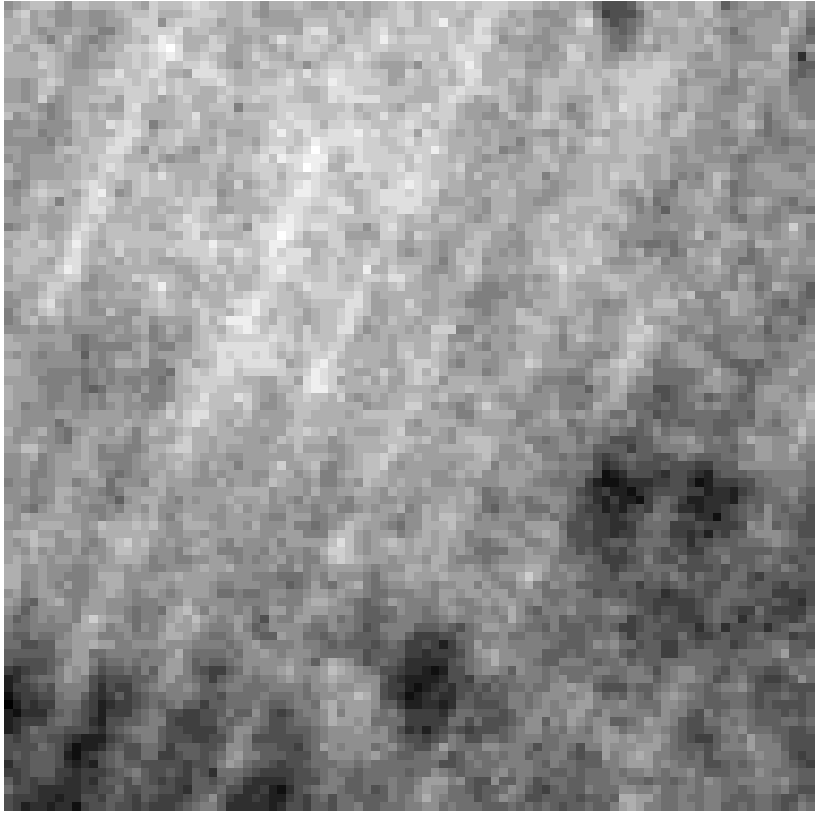 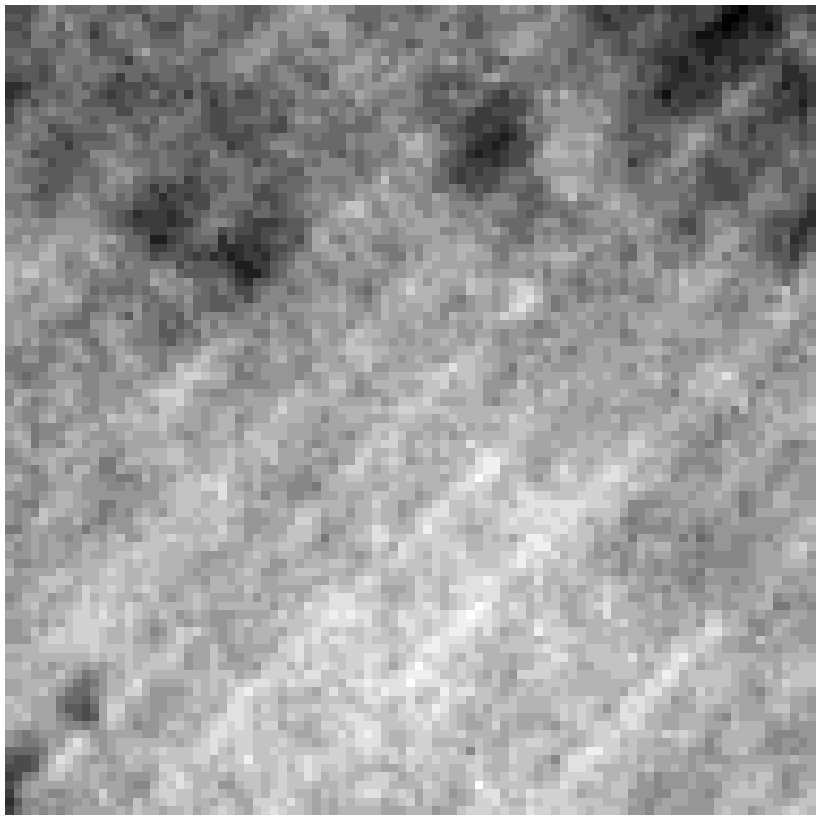 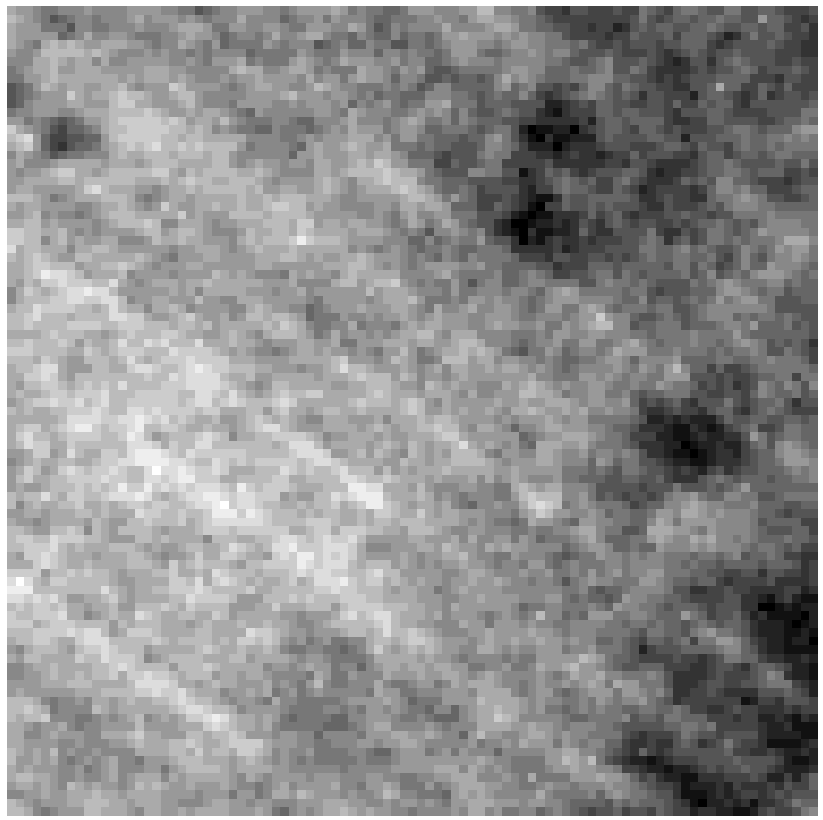 Вырезанные фрагменты
Исходный эталон
7
Достоинства свёрточных нейронных сетей
Возможность обучения без ограничений по сложности на сверхбольших объемах данных – за счет этого превосходит все методы прежних поколений по качеству распознавания
Возможность автоматически формировать признаковое пространство, описывающее объекты целевого класса
Возможность обучения без учителя и использование в качестве классификатора
8
Недостатки свёрточных нейронных сетей
Требуют большие объемы обучающих выборок

Требуют большие и дорогие вычислительные ресурсы для обучения
9
Достоинства многослойного персептрона
Скромные требования к объёму обучающих выборок

Скромные требования к вычислительным ресурсам для обучения
10
Недостатки многослойного персептрона
Требовательны к качеству подготовки обучающей выборки

Сильная зависимость архитектуры нейросети от специфики данных обучающих выборок
11
Формирование матриц «объект-признак»
Состав вектора признаков:
4 признака Тамуры для фрагмента изображения исходного размера
12 признаков Харалика для фрагмента изображения исходного размера при различных вариантах соседства пикселей
14 признаков Лавса для фрагмента изображения исходного размера
14 признаков Лавса для фрагмента изображения сжатого в 2 раза
14 признаков Лавса для фрагмента изображения сжатого в 4 раза
12
Исключение ложноположительных и ложноотрицательных объектов
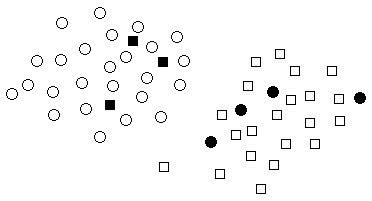 □ – объекты, 
○ – не объекты, 
■ – ложноотрицательные объекты, 
● – ложноположительные объекты
13
Нормализация данных
14
Признаки Харалика
Выбор оптимальных соседств класса «Поле»
Варианты соседства [dr, dc]
Оптимальные соседства по классам
15
Первая схема классификатора на признаках Тамуры, Лавса и Харалика
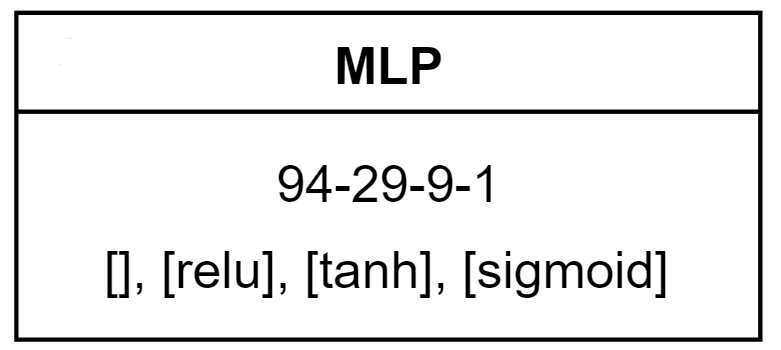 16
Вторая схема классификатора на признаках Тамуры, Лавса и Харалика
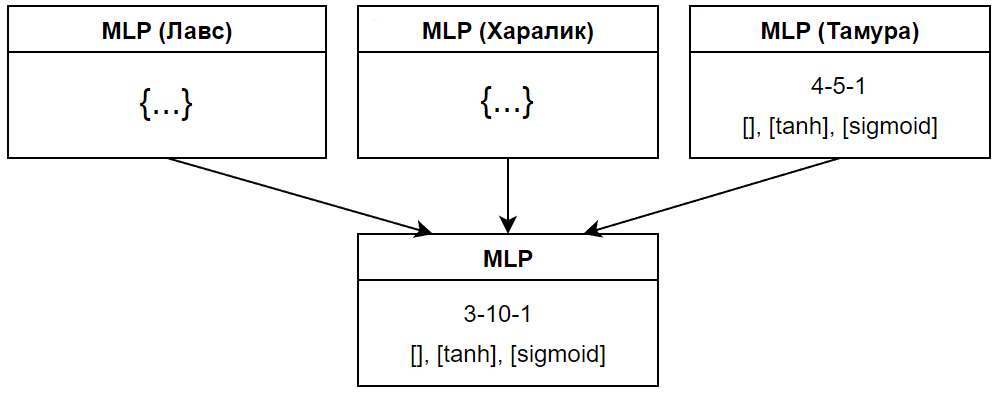 17
Классификатор на признаках Харалика
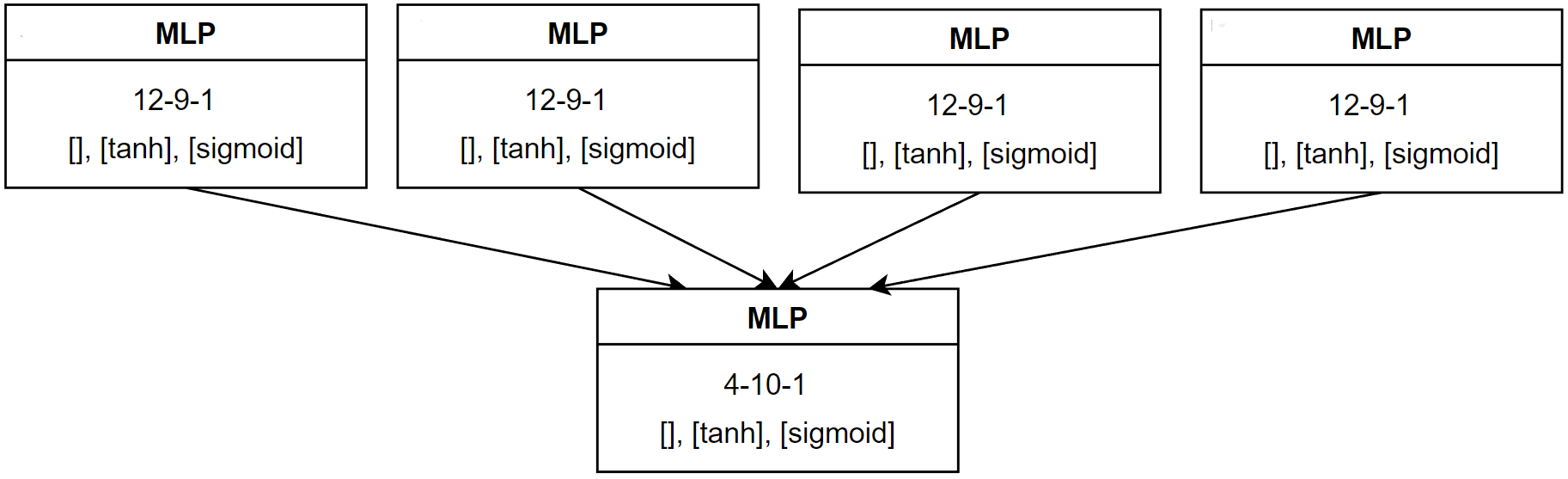 18
Классификатор на признаках Лавса
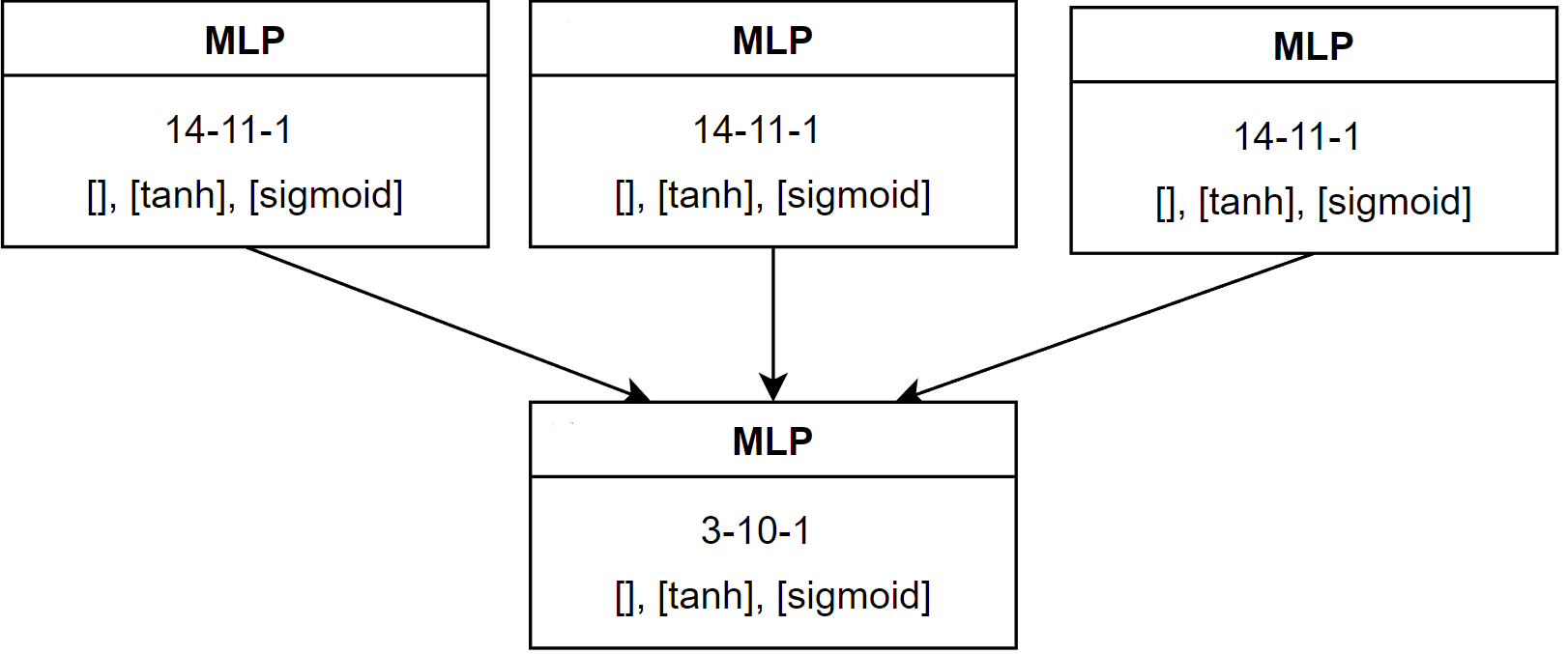 19
Результаты классификации класса «Поле» на космическом изображении
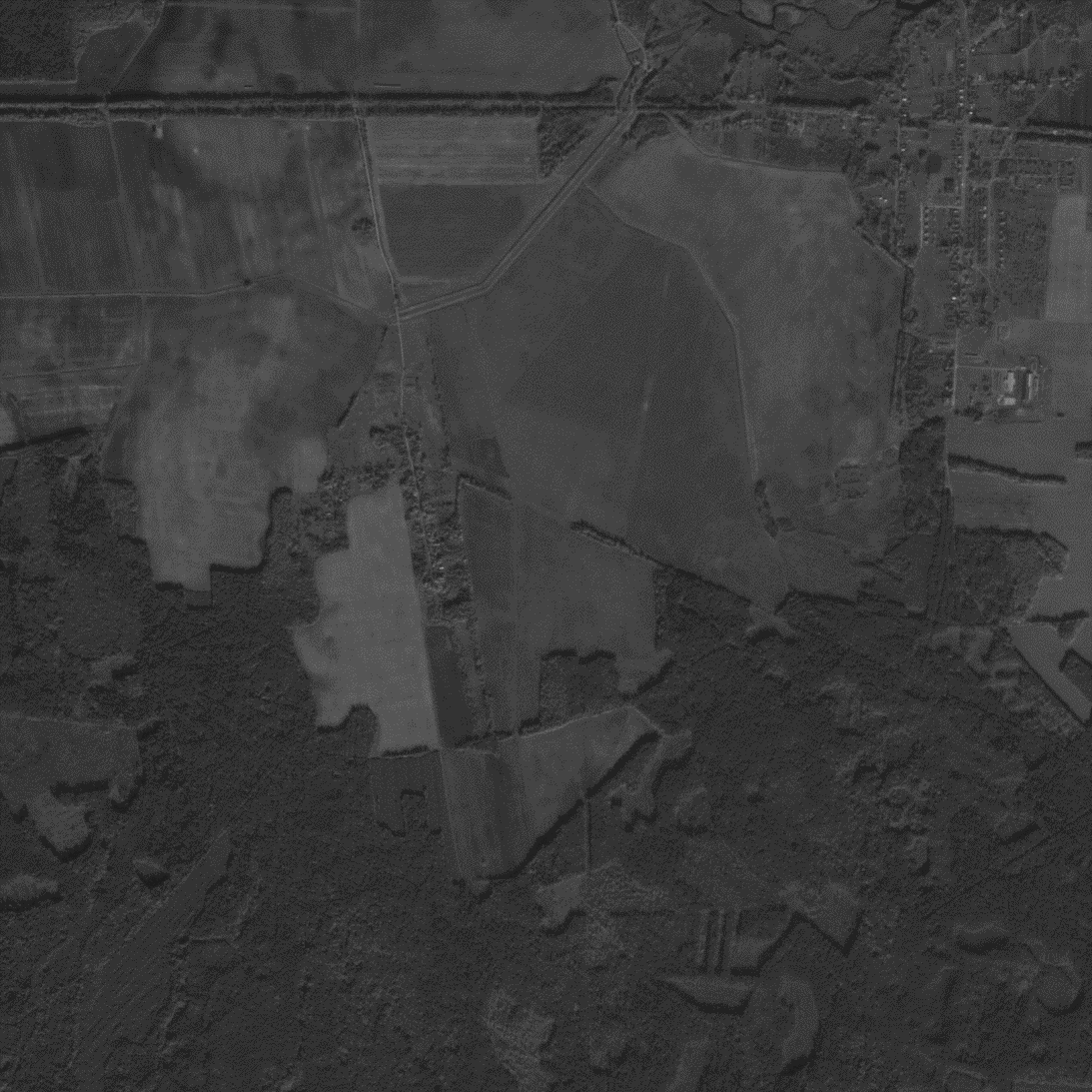 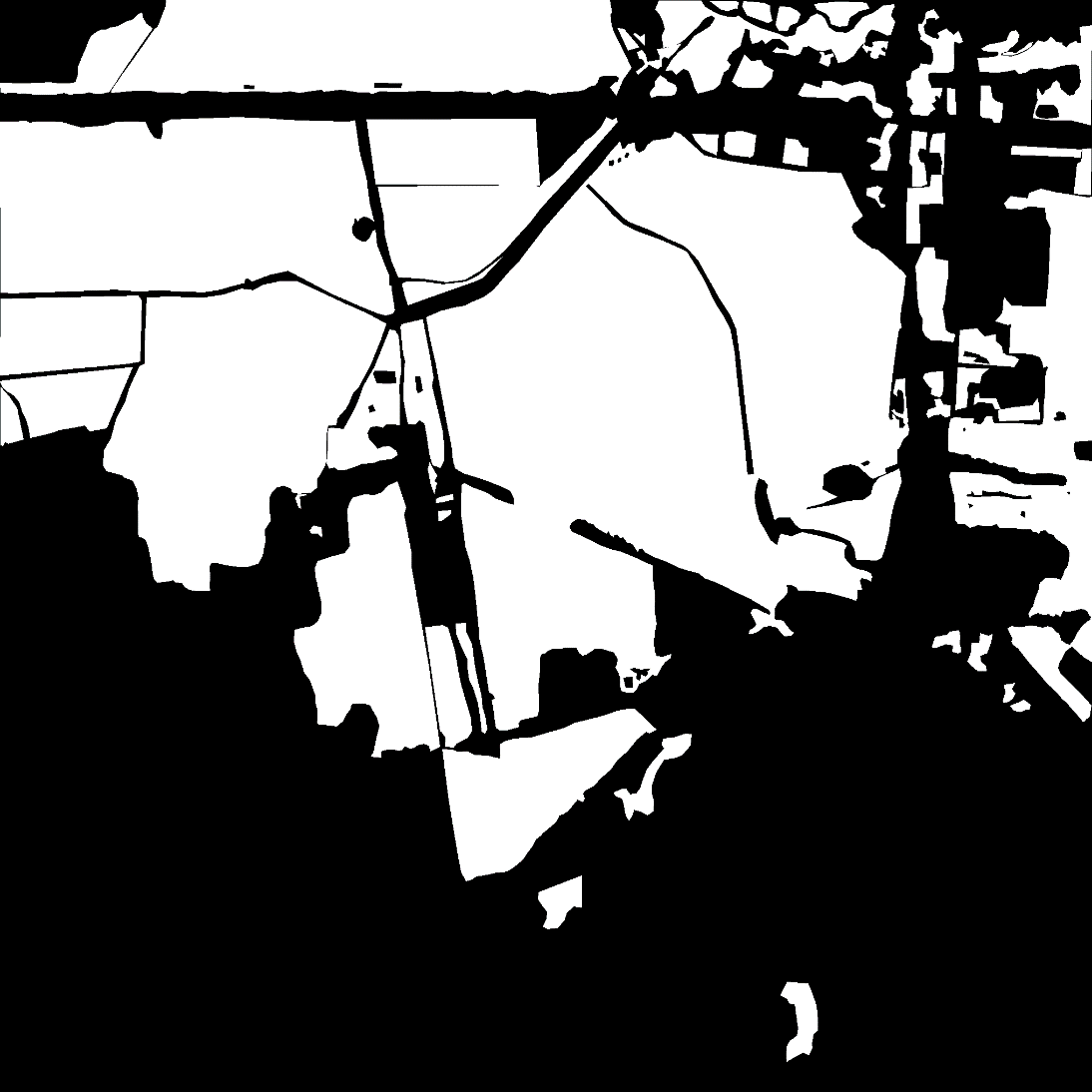 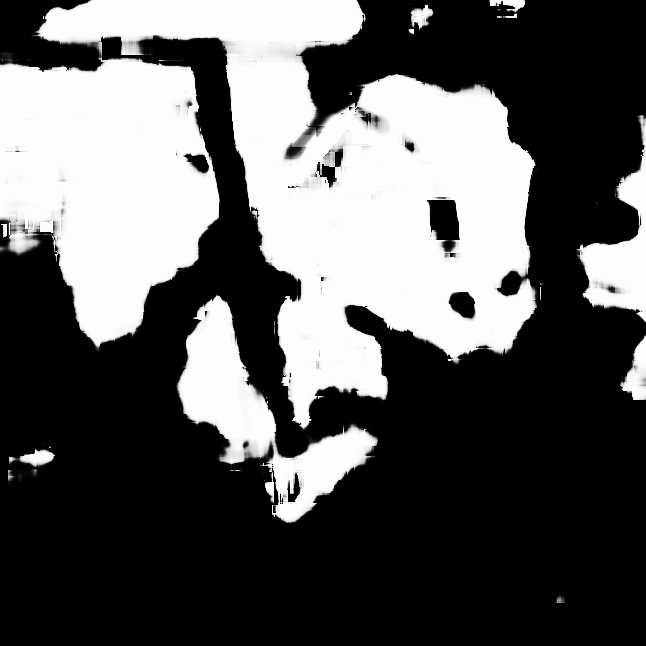 Отклик классификатора
Ручная разметкакласса «Поле»
Исходное КИ
Точность 71, 45%
20
Результаты классификации класса «Лес» на космическом изображении
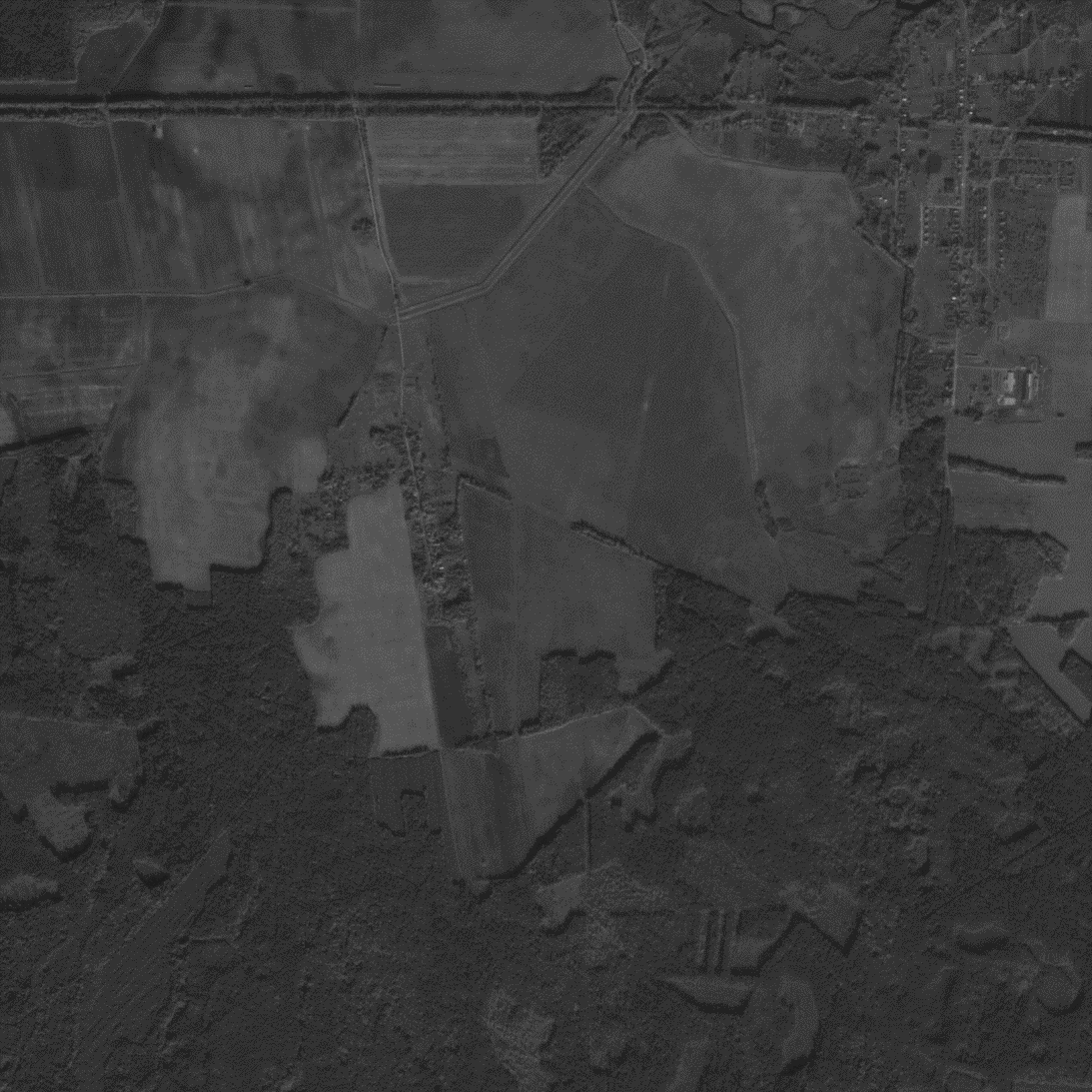 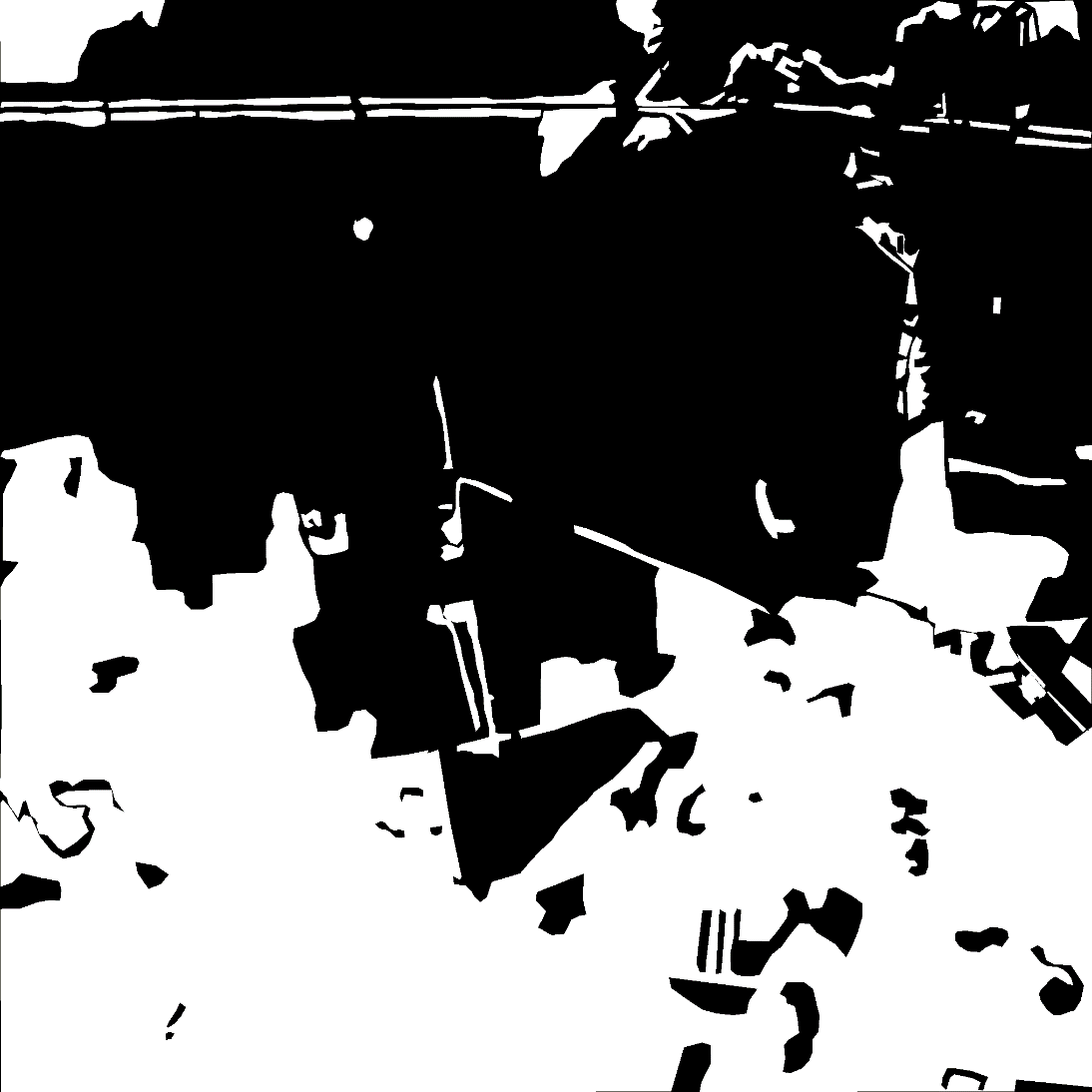 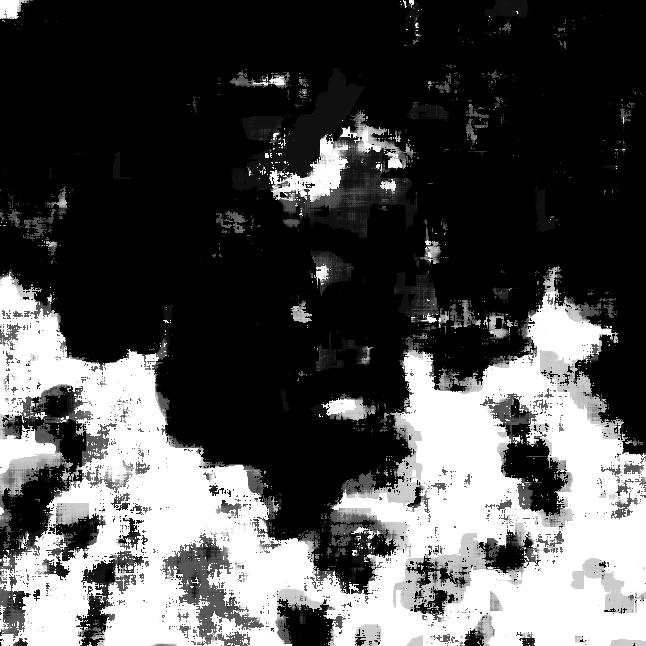 Отклик классификатора
Ручная разметкакласса «Лес»
Исходное КИ
Точность 70, 91%
21
Результаты классификации класса «Поле» на космическом изображении
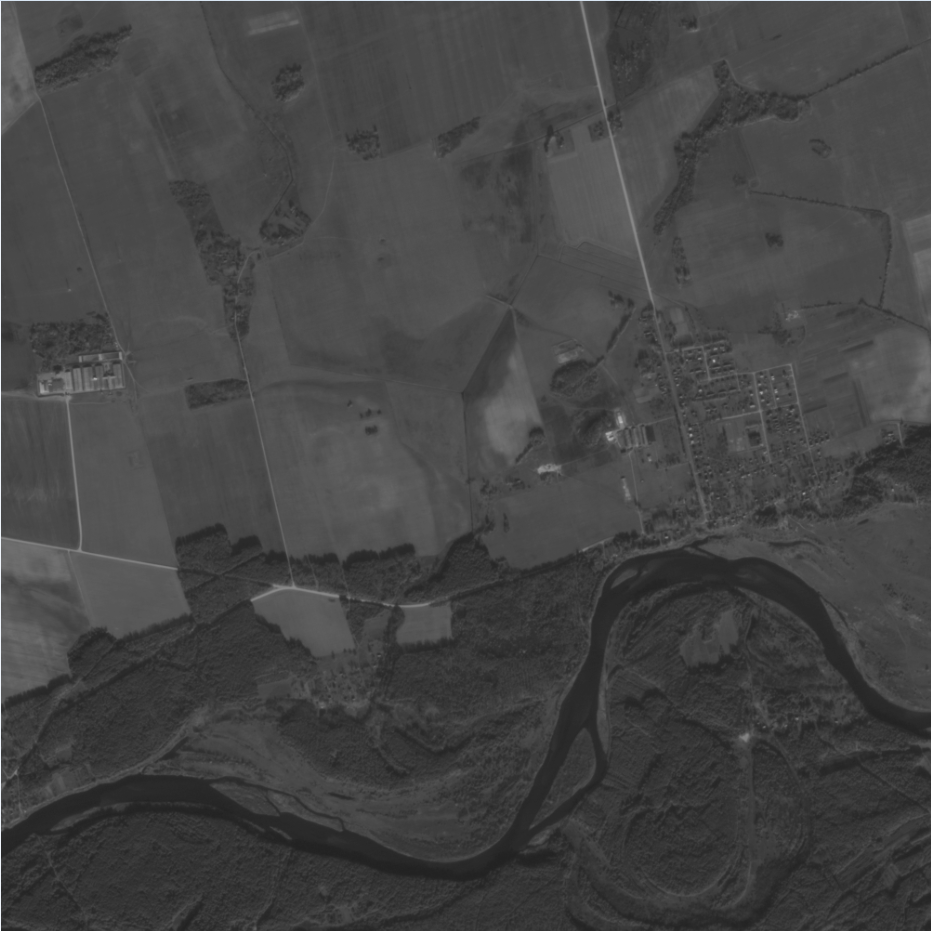 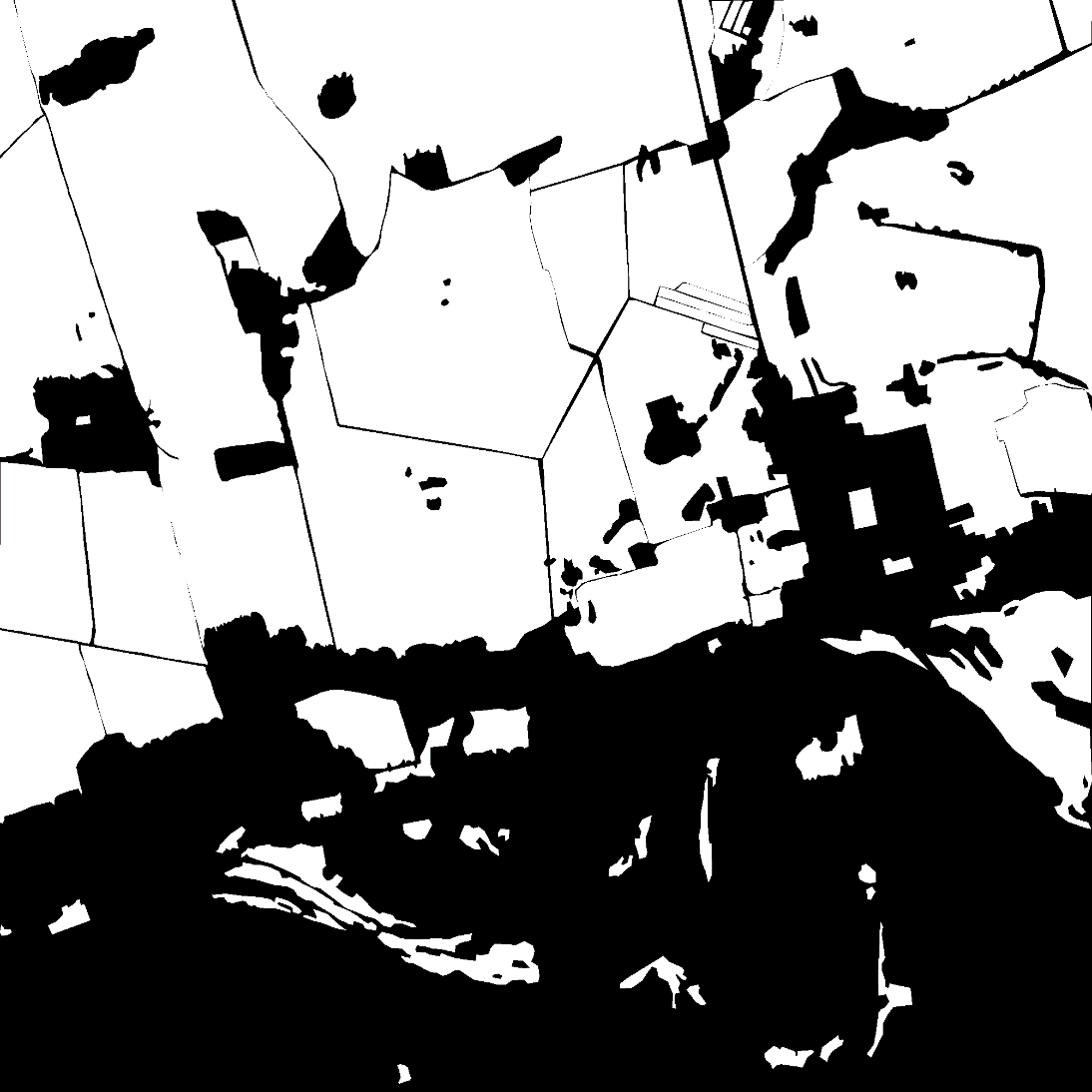 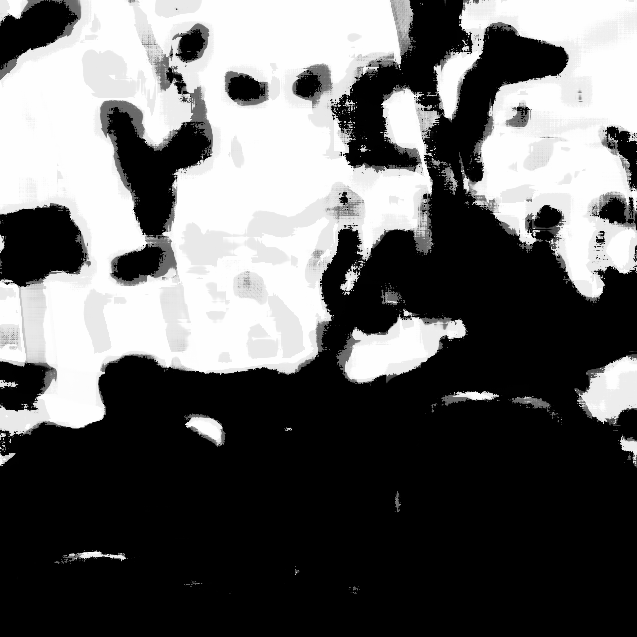 Отклик классификатора
Ручная разметкакласса «Лес»
Исходное КИ
Точность 73, 99%
22
Результаты классификации класса «Лес» на космическом изображении
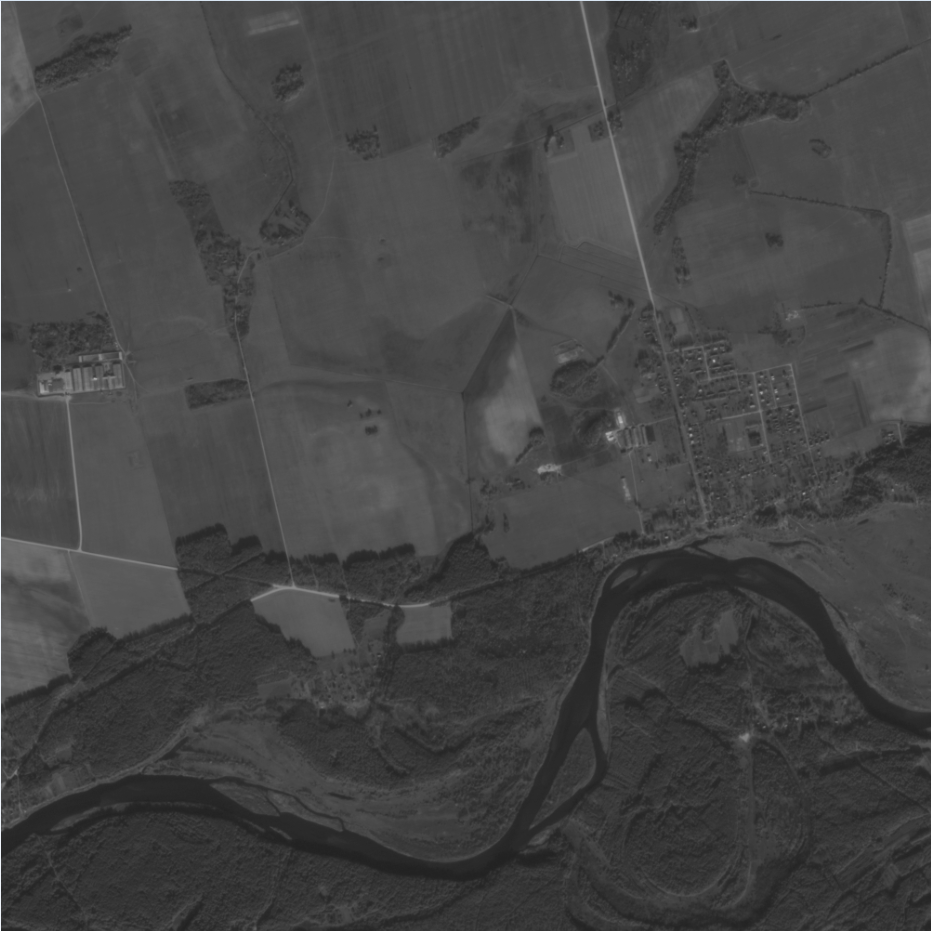 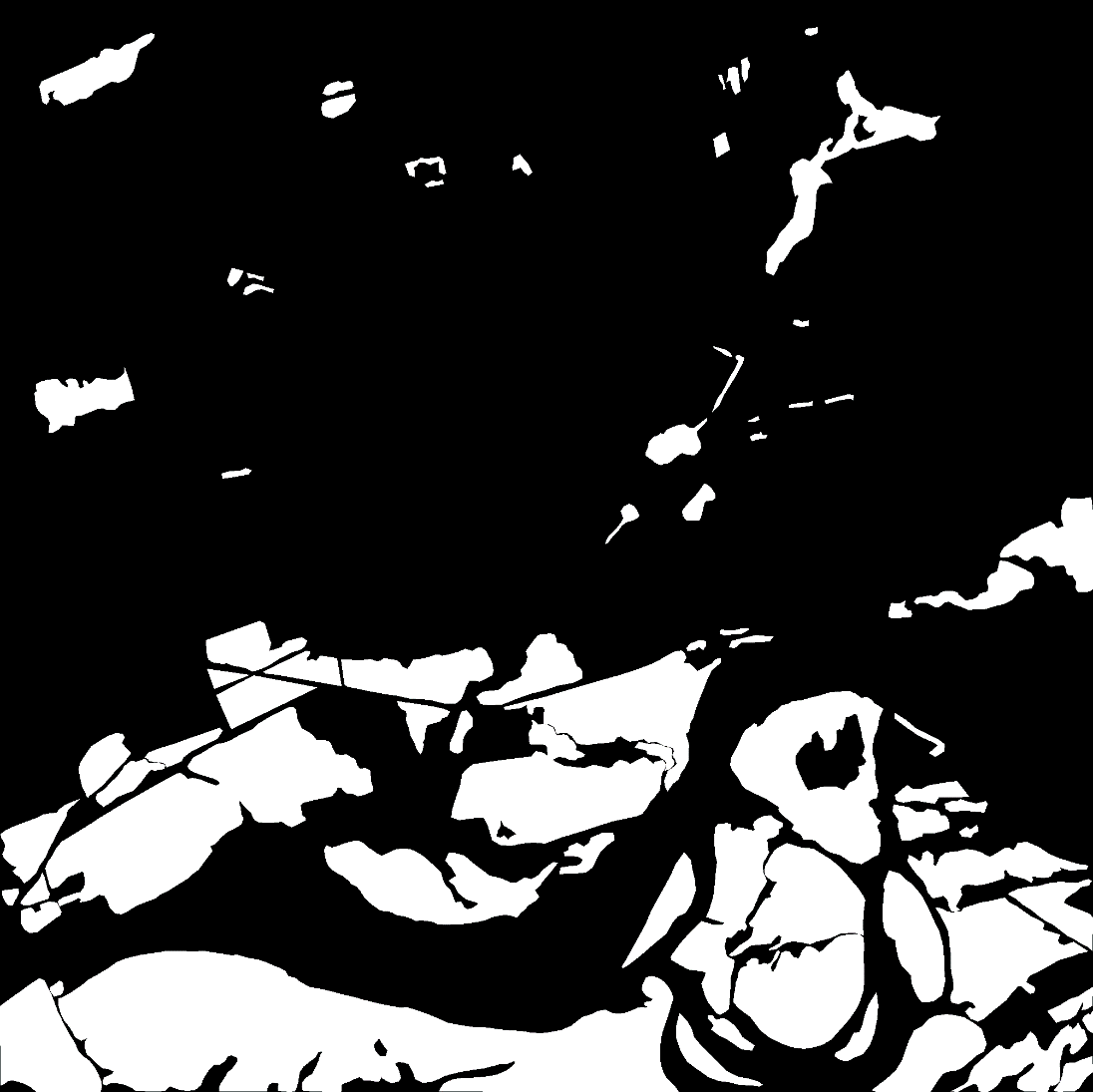 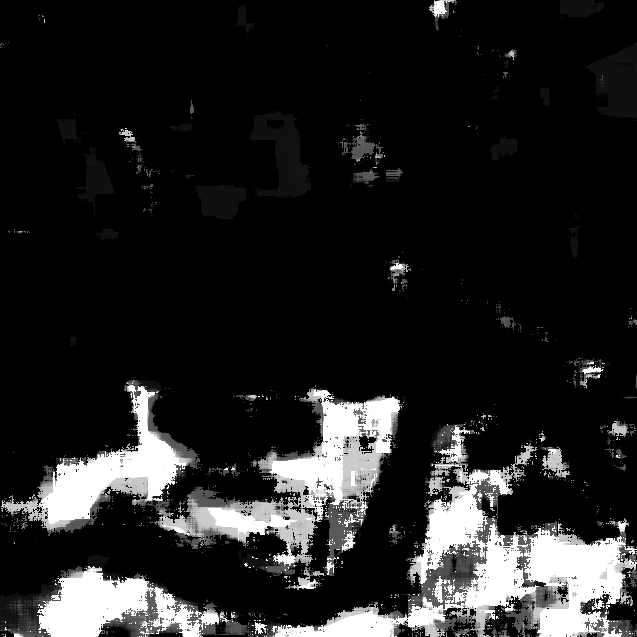 Отклик классификатора
Ручная разметкакласса «Лес»
Исходное КИ
Точность 76, 45%
23
Вывод
На данном этапе работы более перспективной представляется вторая схема построения классификатора как более гибкая и обладающая лучшими возможностями для увеличения обобщающей способности нейронной сети.
24
Спасибо за внимание
25